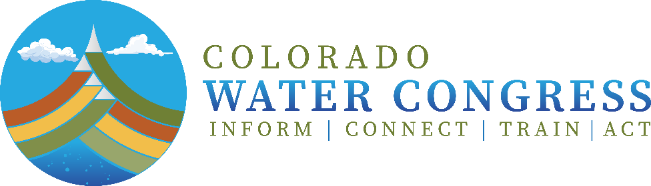 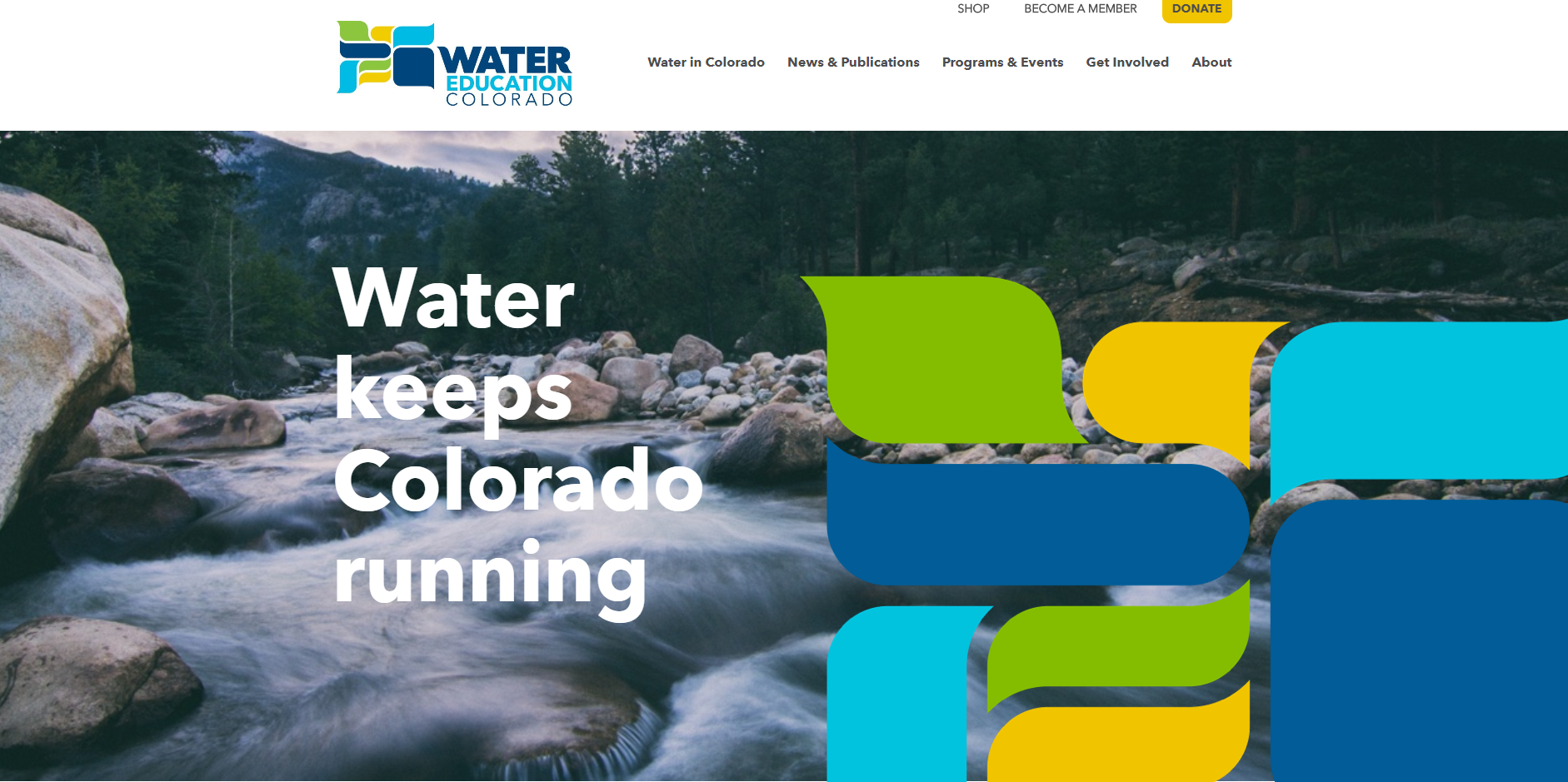 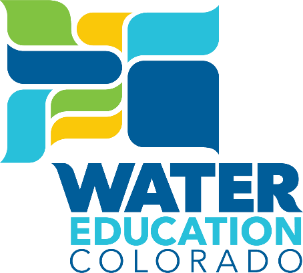 Legislative Water Workshop “201”

Current Events Concerning
Interstate Compacts

 April 3, 2024
www.wateredco.org       www.cowatercongress.org
Colorado River
Updates from the Commissioner
Becky Mitchell
Colorado River Commissioner State of Colorado
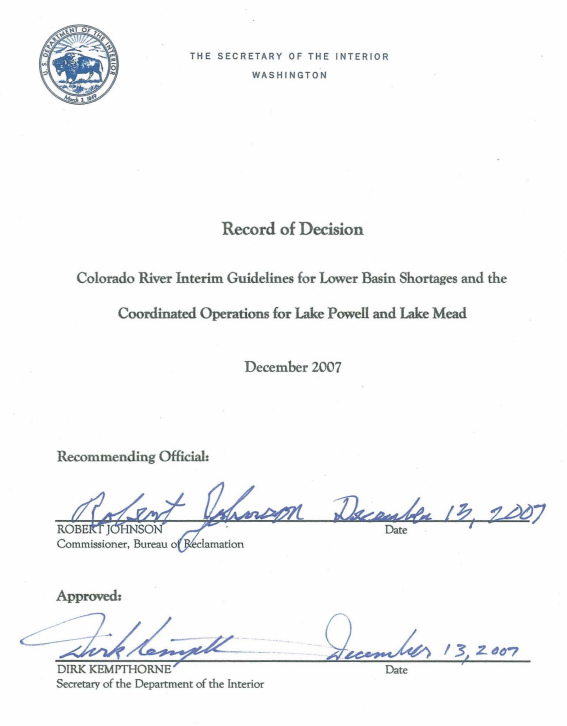 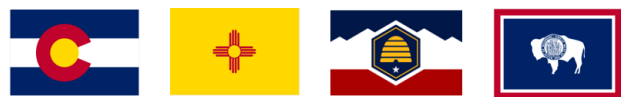 March 11
Reclamation deadline to submit modeling proposals
March 6
Upper Division States submit Alternative for Reclamation to model
March 2024 and beyond
 Discussions continue
The ‘07 Interim Guidelines expire in 2026
[Speaker Notes: Why we are where we are.]
Upper Division States Alternative
The Upper Division States Alternative provides an approach for Post-2026 operations of Lakes Powell and Mead that is designed to respond to hydrologic conditions, help rebuild storage, protect water users and resources, and operate within the Law of the River.
[Speaker Notes: Why we are where we are.]
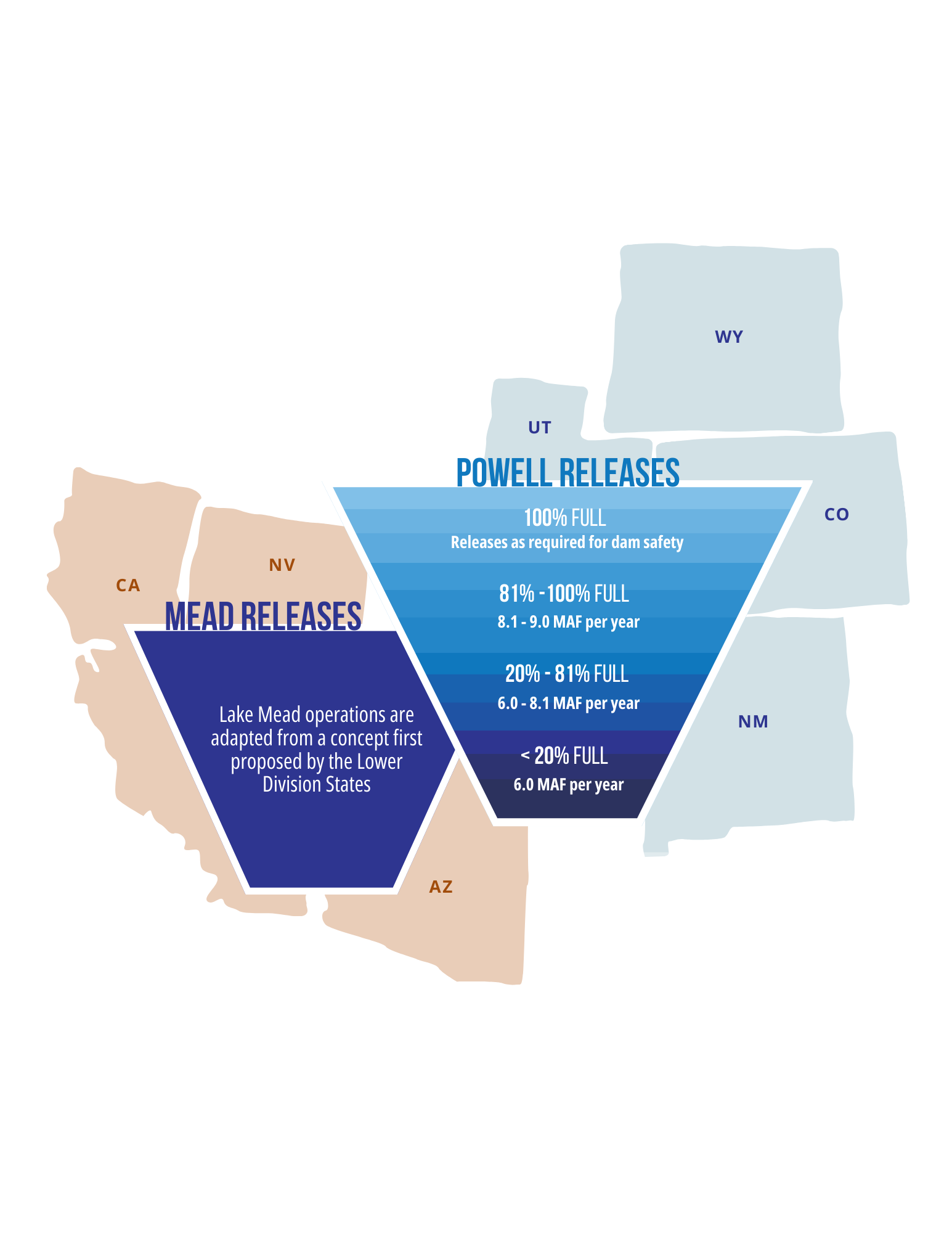 UDS Alternative
Post-2026 Operations
Of Lake Powell & Lake Mead
Colorado, New Mexico, Utah, and Wyoming submitted the “UDSAlternative” on March 6.It provides for sustainableoperations that are alignedwith hydrologic conditions andis designed to help rebuild storage.It operates within the Law of the River.
[Speaker Notes: Why we are where we are.]
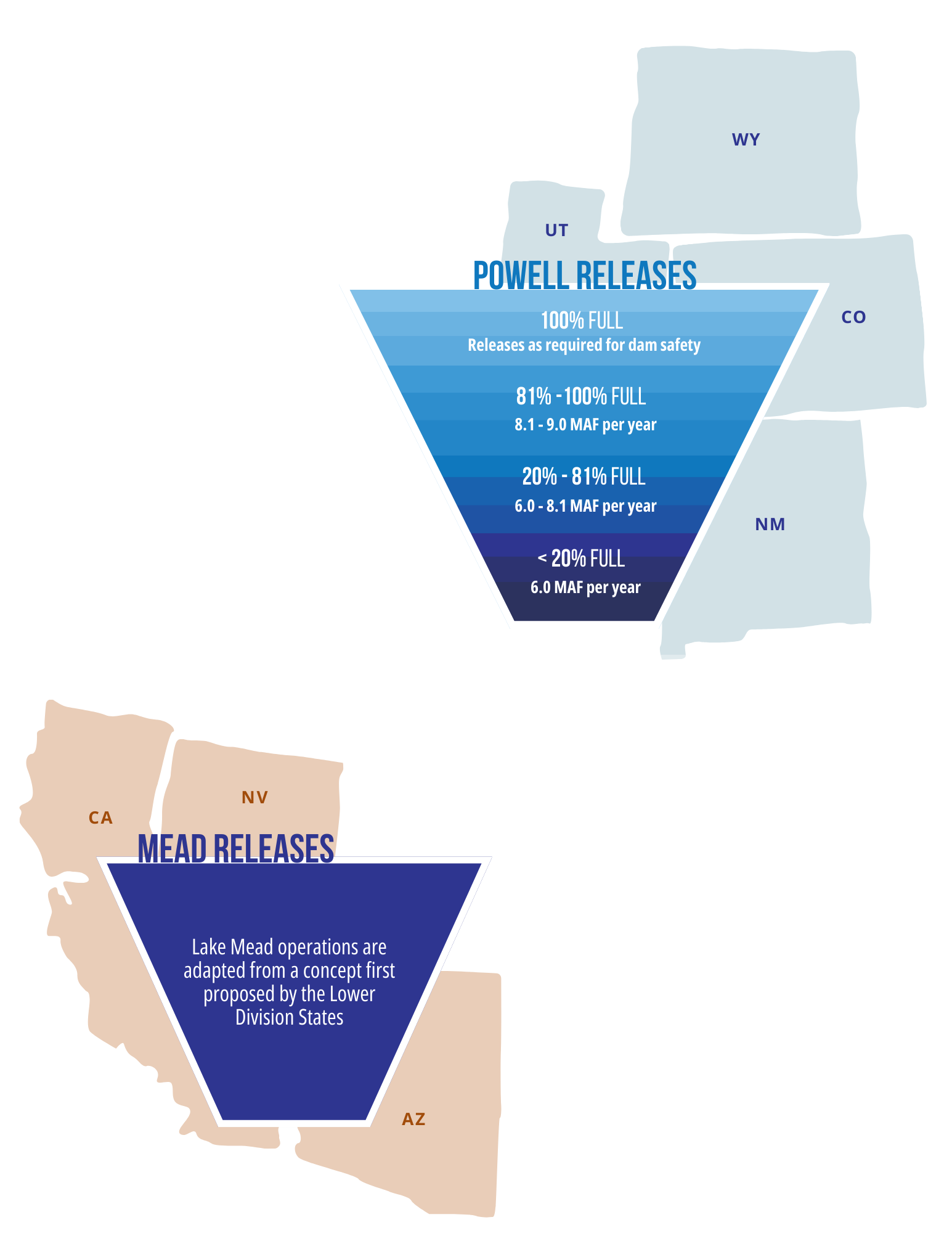 UDS Alternative
Powell Operations
Lake Powell operations designed to be responsive to hydrologic conditions and help rebuild storage.
Lake Powell release is determined by a continuous and linear rule curve based on storage level on October 1.
Avoids sharp deviations and discontinuities between tiers.
No balancing releases.
Lake Powell level used as a proxy for hydrologic conditions.
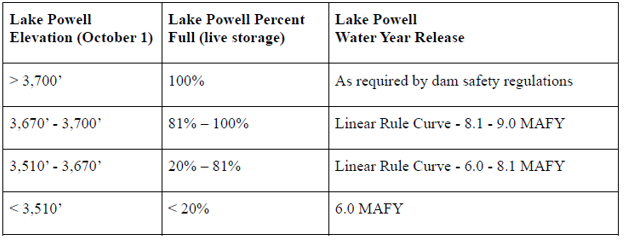 [Speaker Notes: Why we are where we are.]
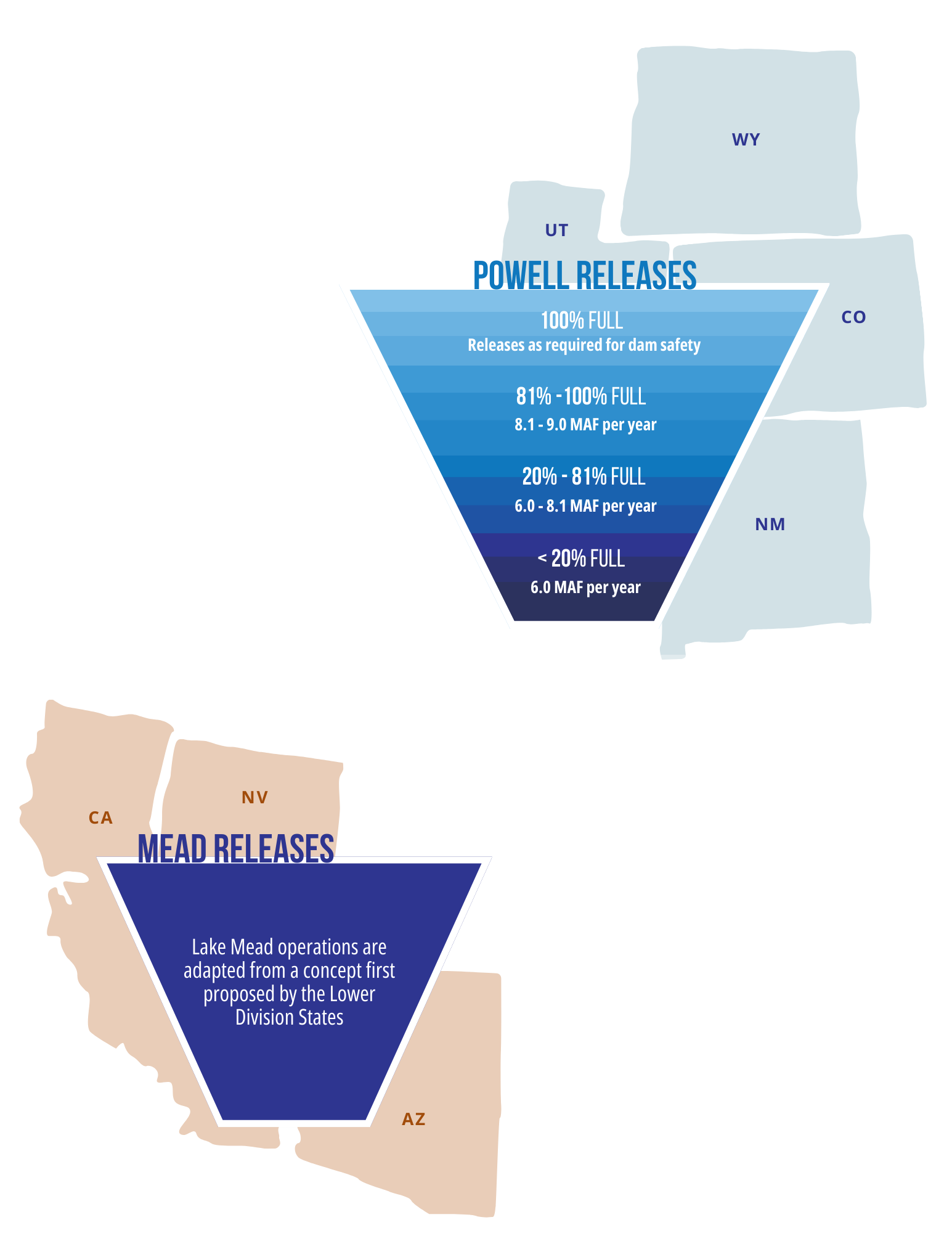 UDS Alternative
Mead Operations
Lower Basin reductions are based on combined storage of Lake Powell and Lake Mead.
Storage amounts are used to determine a Trigger on October 1 that sets operations.
Trigger is a percentage of current live storage of the two reservoirs with a threshold volume of 8.7 million acre-feet (combined) removed.
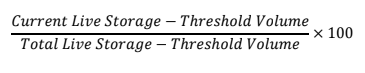 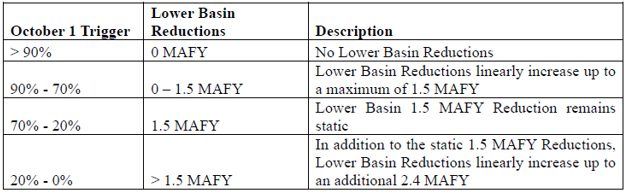 [Speaker Notes: Why we are where we are.]
Hydrologic Shortage
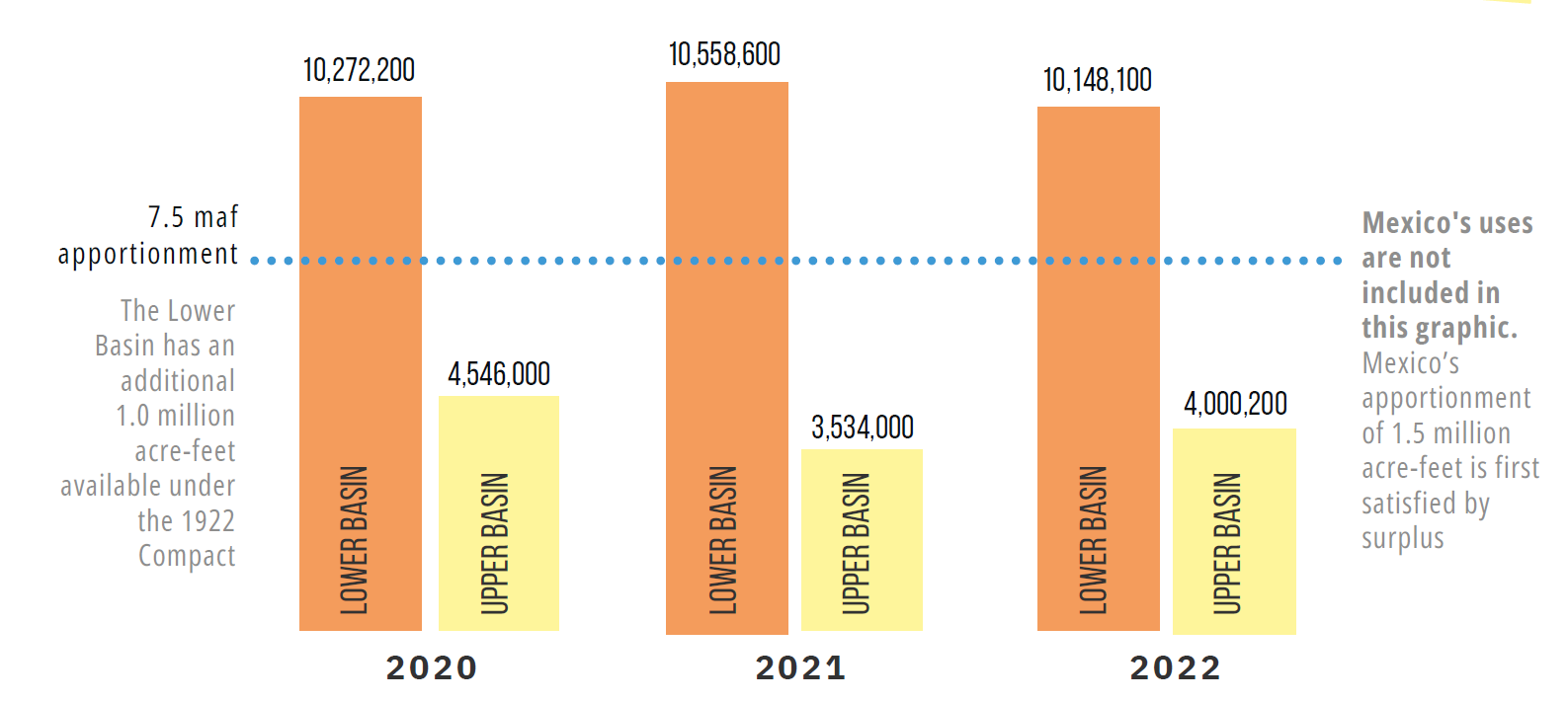 UDS Alternative
Parallel Activities
The Parallel Activities section acknowledges that there may beactivities outside the scope of the Post-2026 Operations frameworkthat may complement the Post-2026 Alternative.
Parallel Activities may be pursued if the UDS Alternative is adopted.
Parallel Activities may include:
Voluntary conservation 
Potential releases and recovery at CRSPA Initial Units (Blue Mesa, Flaming Gorge, Navajo)
Any such Parallel Activities would be subject to new agreements outside the scope of the Post-2026 process and should be used to protect Lake Powell’s continued ability to make releases and to protect Upper Basin interests.
The UDS Alternative also acknowledges undeveloped settled Tribal water rights.
Continued Collaboration
All Upper Division States remain committed to working with the Lower Basin States to develop a consensus alternative.

The Upper Division States are committed to continued collaboration with the Bureau of Reclamation, Basin States, Tribal Nations, water users, and environmental and recreational groups.
Stay Informed
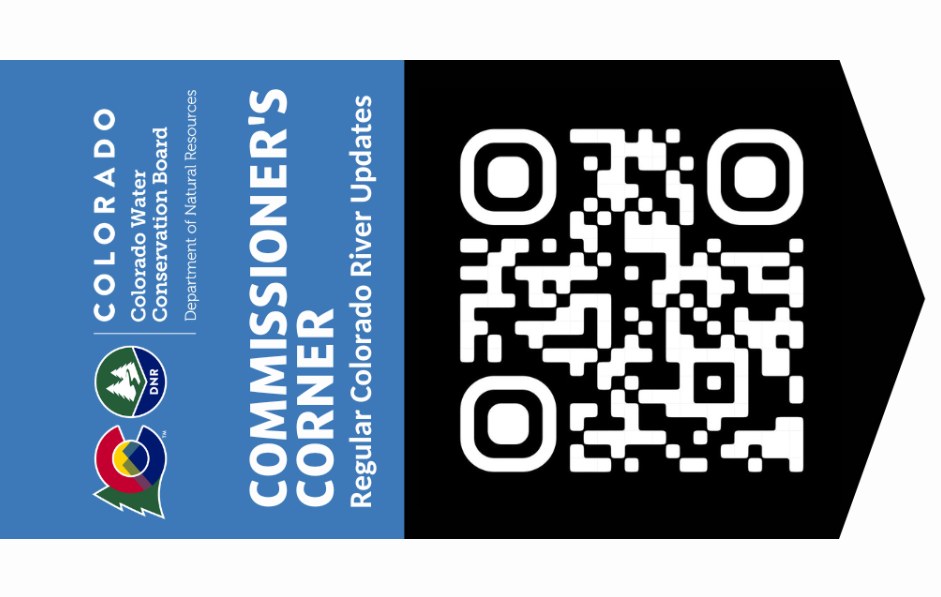 Commissioner’s Corner
State staff 
DNR_ColoradoRiver@state.co.us 
Amy.Ostdiek@state.co.us
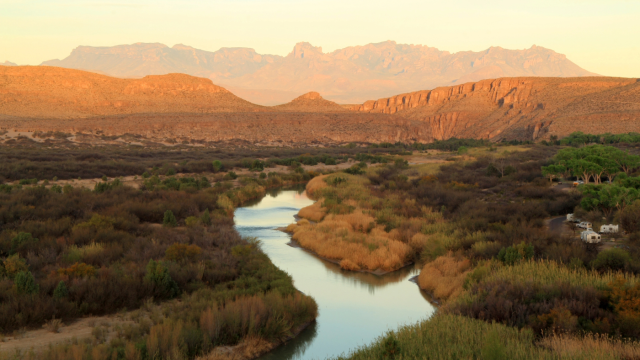 Rio Grande Compact
Texas v. New Mexico and Colorado, 
No. 141, Original
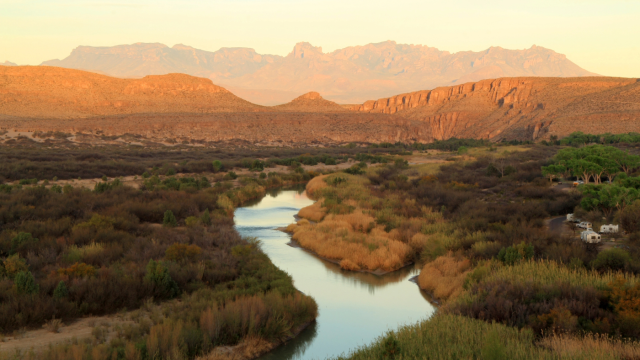 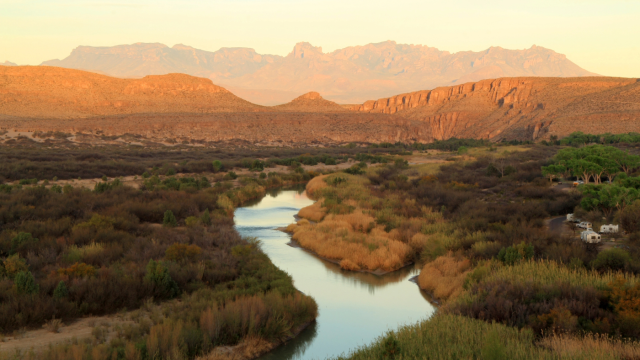 Questions?
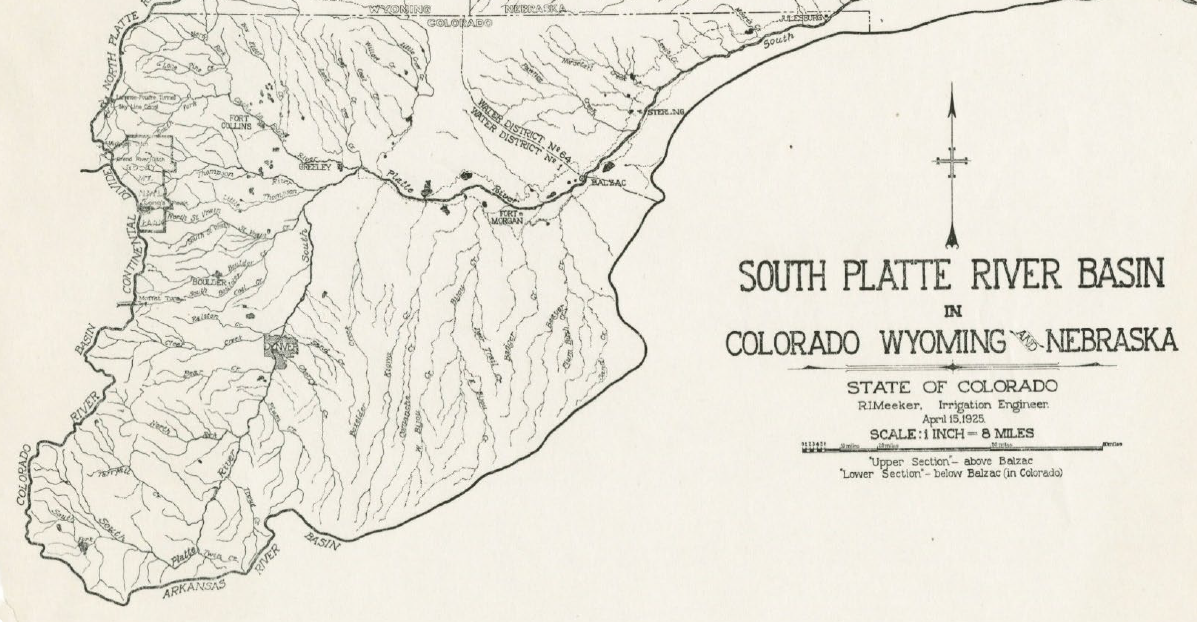 South Platte Compact
Jim Yahn 
Tracy Kosloff
[Speaker Notes: Jim
Tracy]
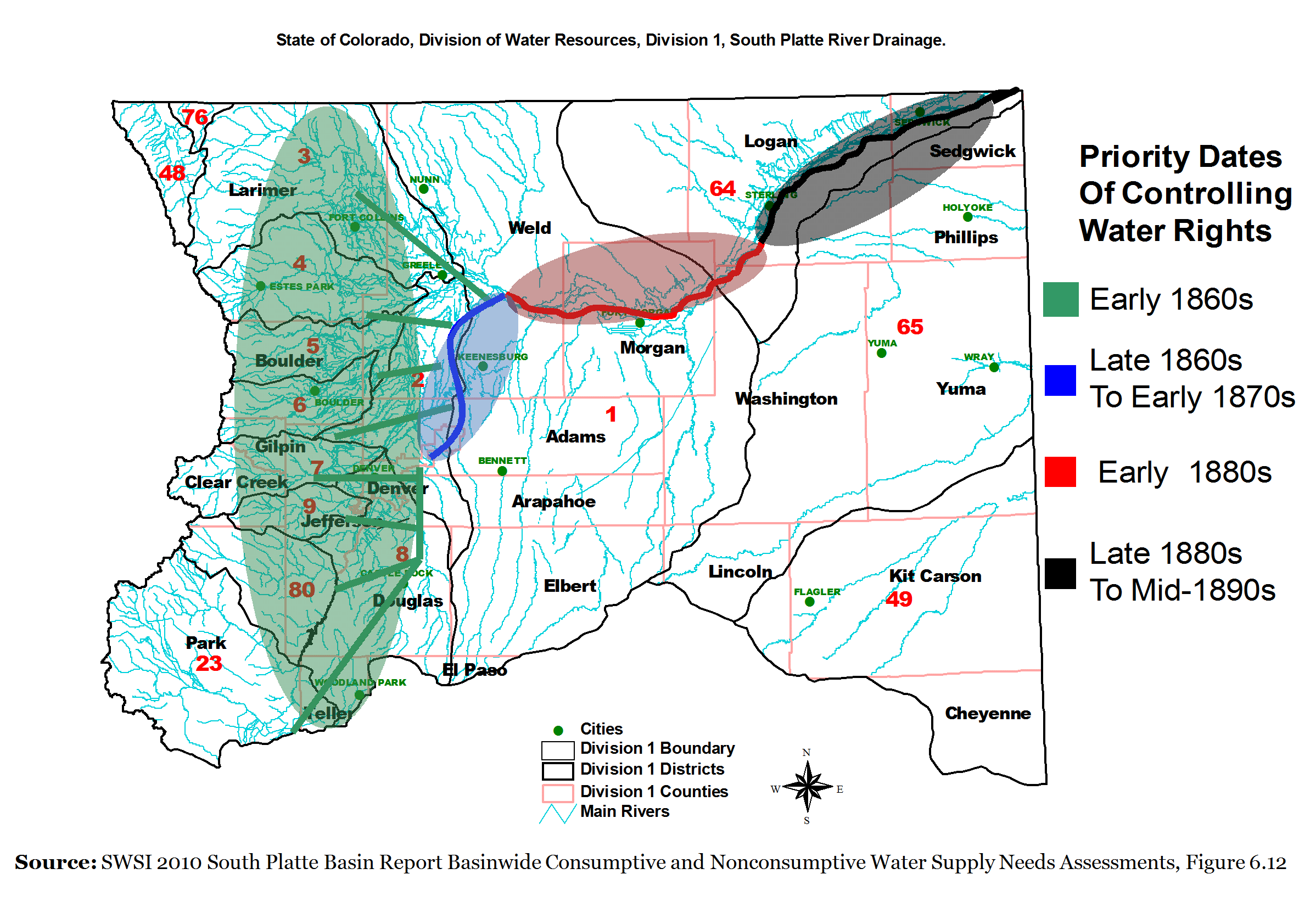 Return Flows Cause Water Rights Development Downstream
[Speaker Notes: Jim]
Lawsuit then Compact
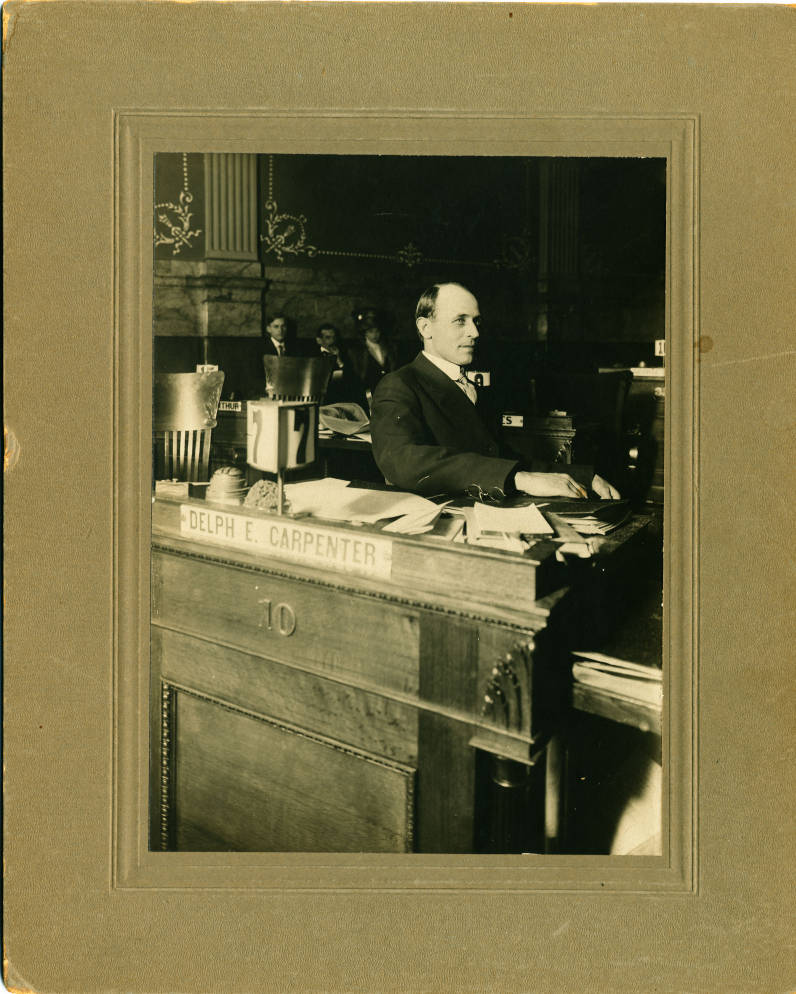 1916 – Nebraska irrigators sue Colorado
Studies of the South Platte in Colorado
Return flows = steady flow at state line
Lower Section – unlikely further irrigation or reservoir development
1923 – Compact Signed
[Speaker Notes: Tracy]
Upper Section - Morgan County and Upstream- Water District 1Lower Section- Washington County- Water District 64
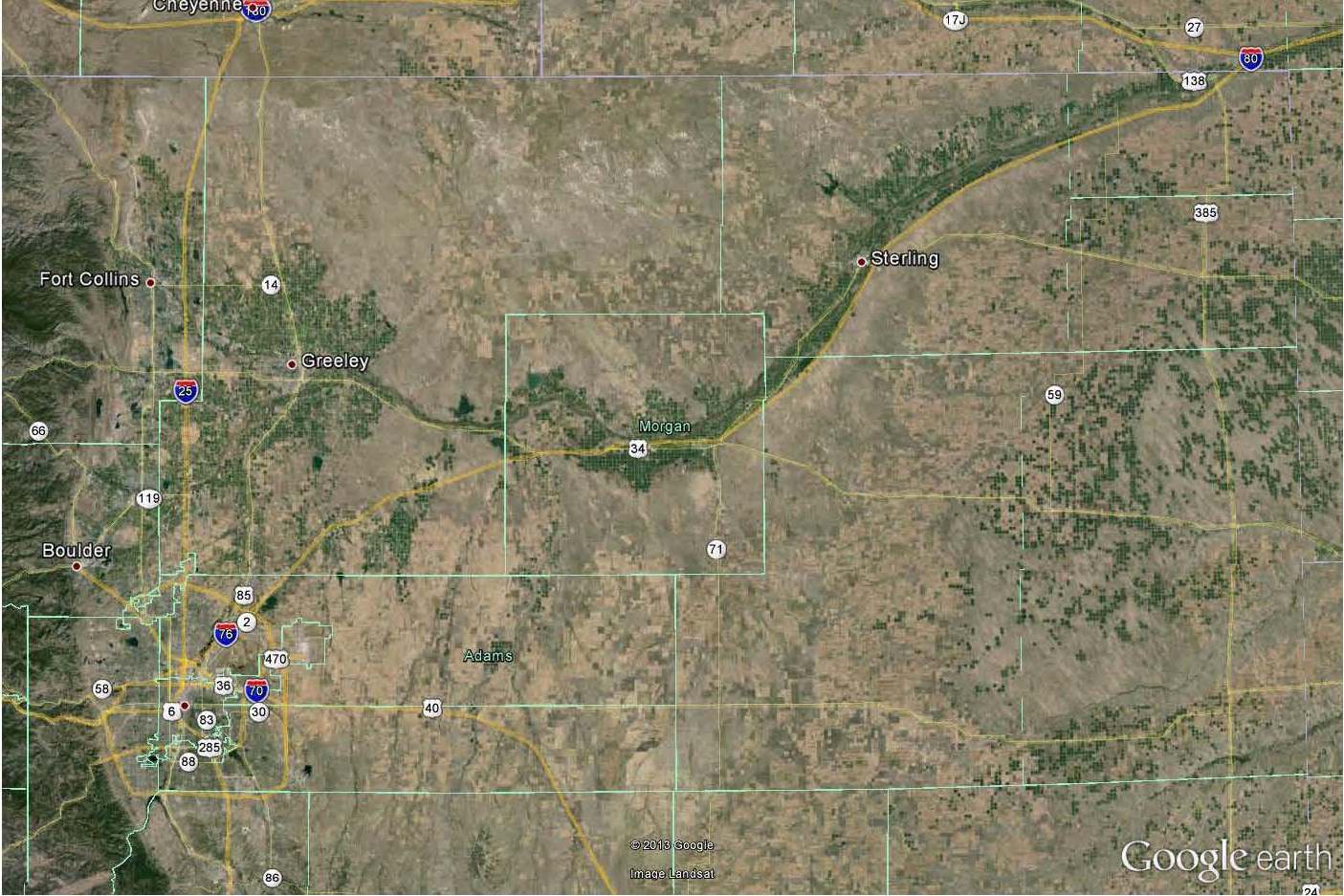 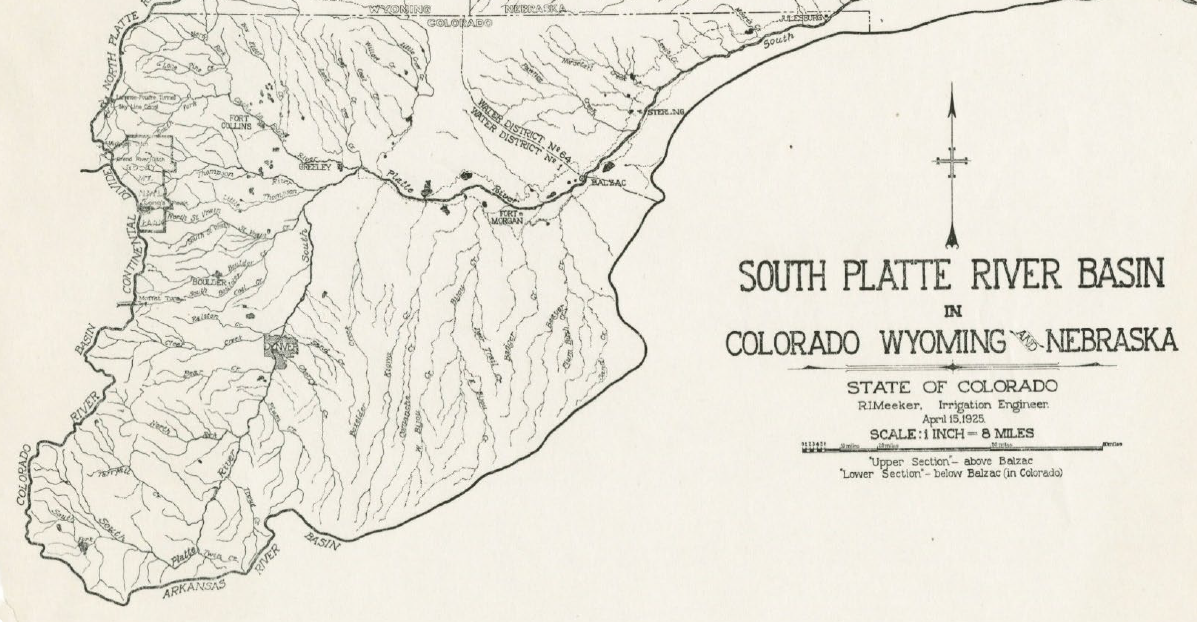 Upper Section 
Lower Section
[Speaker Notes: Tracy]
Compact Summary
Summer (April 1 – Oct. 15)
If flow at interstate station <120 c.f.s., then curtail rights in District 64 junior to 1897

Winter (Oct. 15 – April 1)
CO has full and uninterrupted use (except art. VI)
NE: Perkins County Canal – 500 cfs with 1921 Priority against lower section rights
CO: Prior right to store 35,000 acre-feet
[Speaker Notes: Jim]
[Speaker Notes: Jim]
Average South Platte Flows
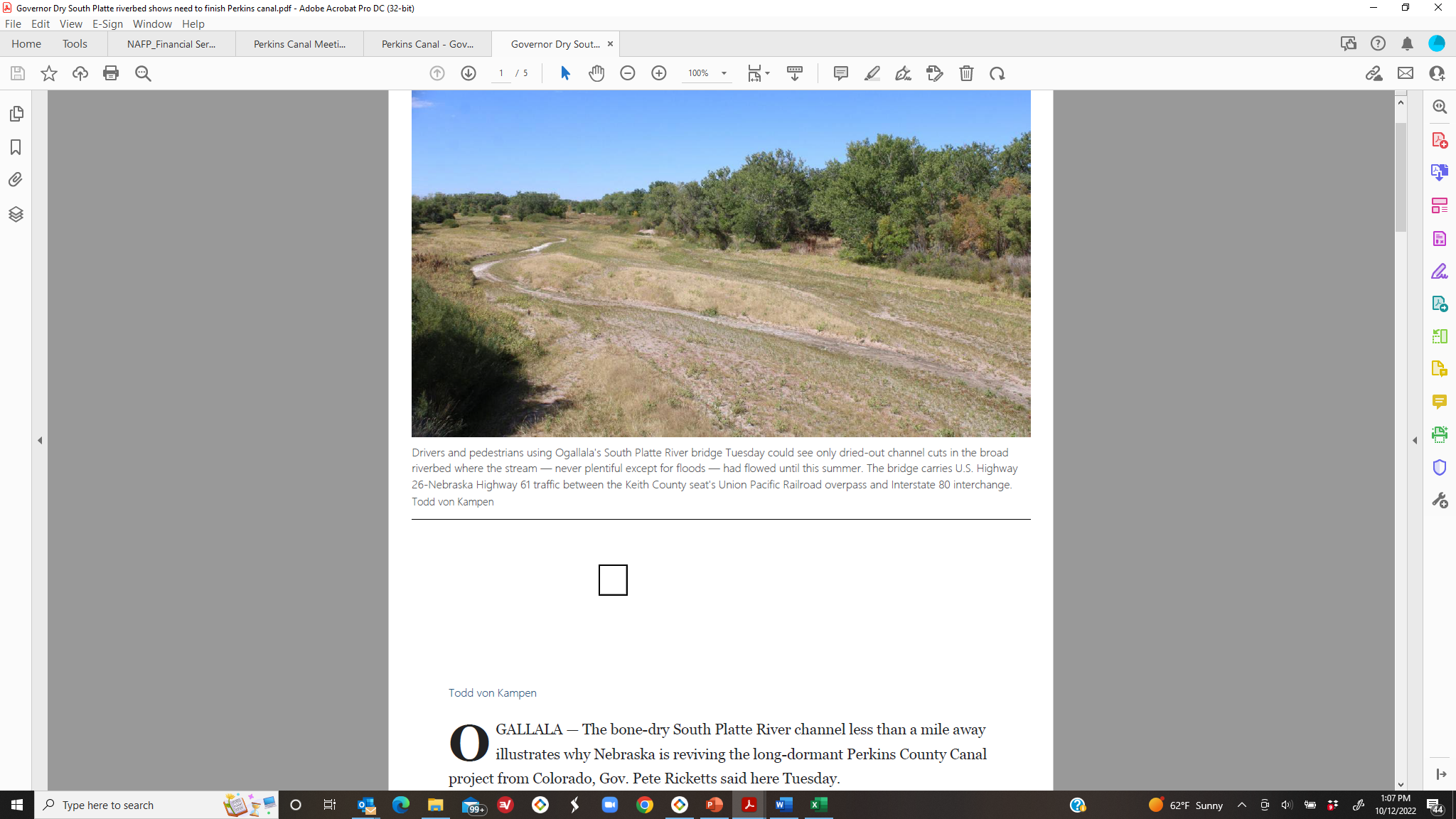 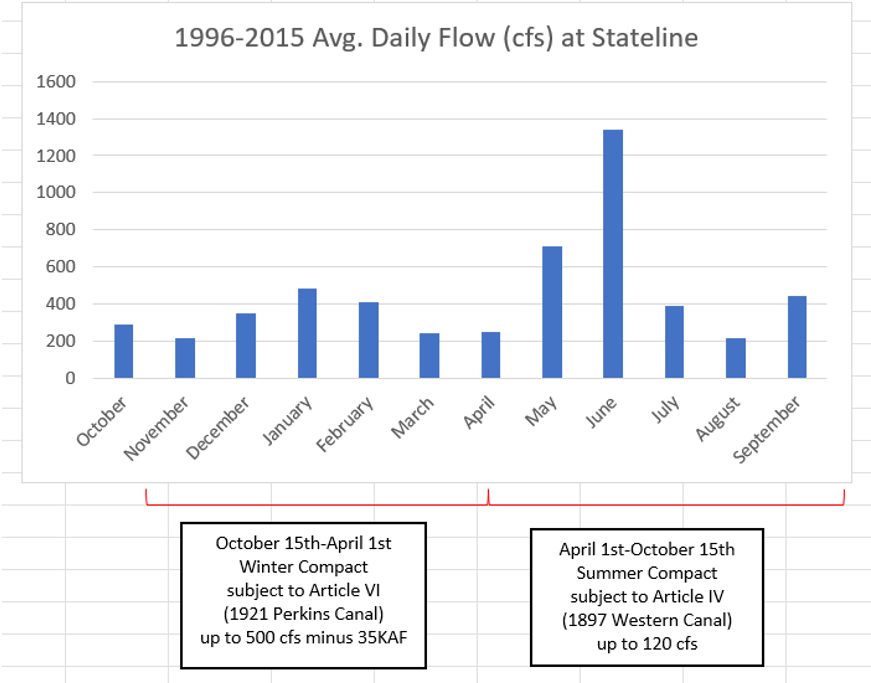 South Platte River Summer 2022
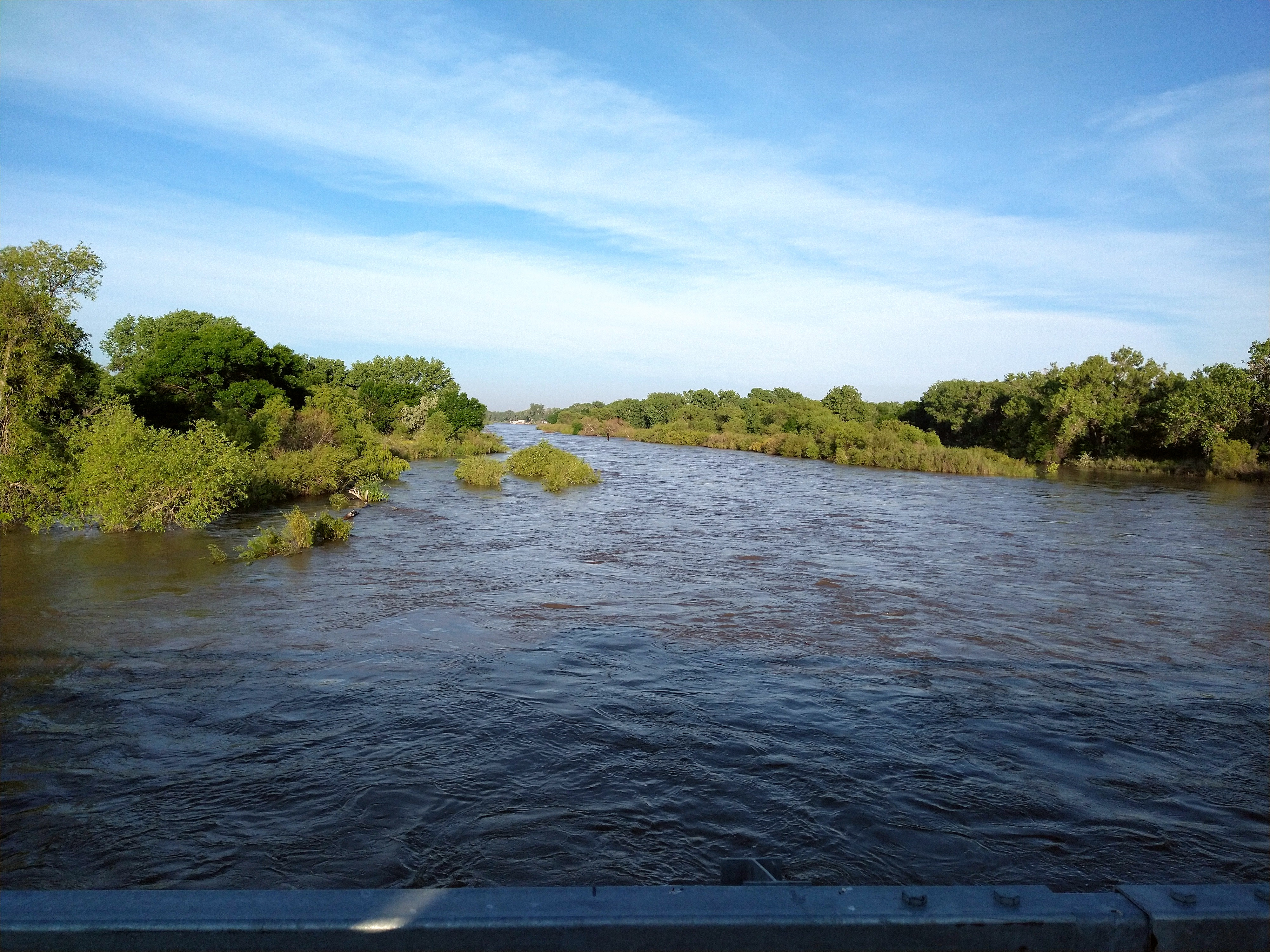 South Platte River Summer 2023
[Speaker Notes: Jim]
Nebraska’s Reasoning(Nebraska’s Slides)
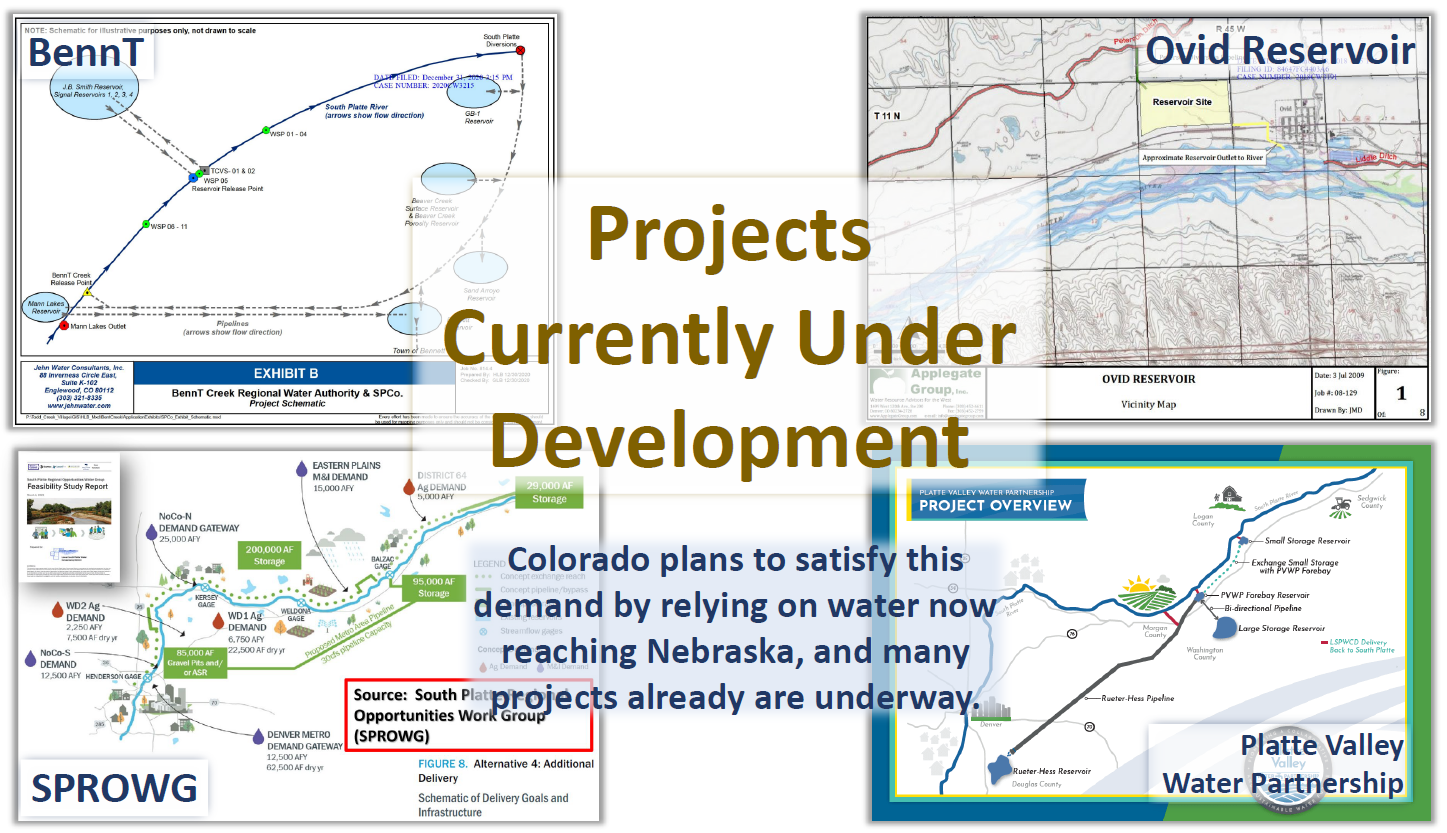 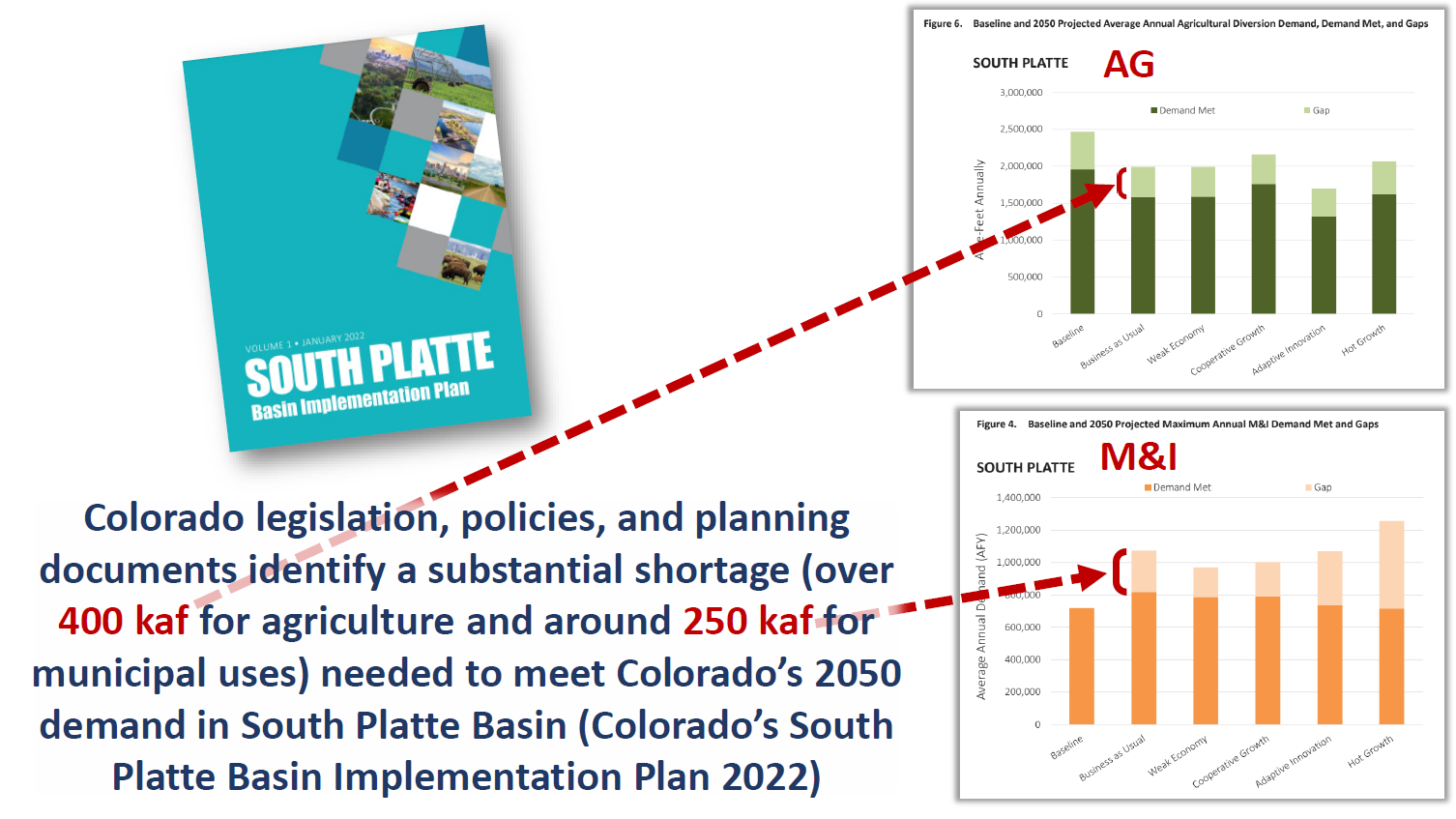 [Speaker Notes: Tracy
Nebraska describes that Colorado’s planned projects will reduce flow at state line]
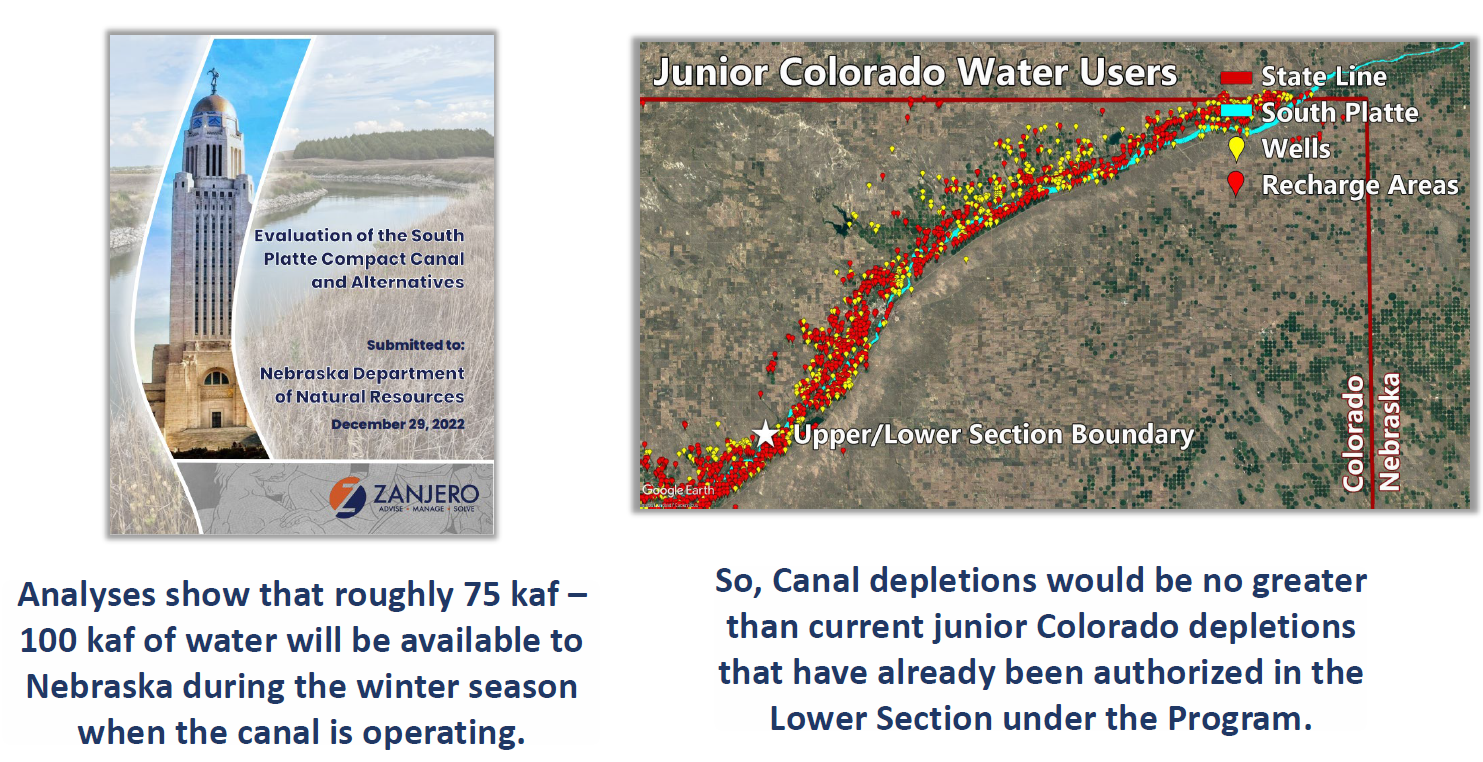 Nebraska’s Status
Completed feasibility study
Legislative funding
Designing and planning for construction
Planning for NEPA (404) and Endangered Species Act compliance
Purchased one CO property
[Speaker Notes: Tracy
Statements that construction will begin in 2026]
Potential Impacts
Julesburg Gauge
Nebraska State Line
Julesburg Reservoir
Perkins County Canal
District 64
Numerous other recharge efforts
Heyborn Recharge
North Sterling Reservoir
Irrigation Wells
District 1
Cooper Bridge near Balzac Gauge
Tamarack Recharge
Sterling
Prewitt  Reservoir
South Platte River
schematic – not to scale
Brush
[Speaker Notes: Tracy then Jim
Potential impacts in Colorado
- Junior Recharge – provides replacement water for augmentation plans upstream allowing irrigation
- Platte River Recovery – Colorado’s deliveries of recharged water for endangered species in Nebraska
- Cascading impacts… dominoes may go upstream, change reservoir releases and fills
What things are we doing – the state & lower river]
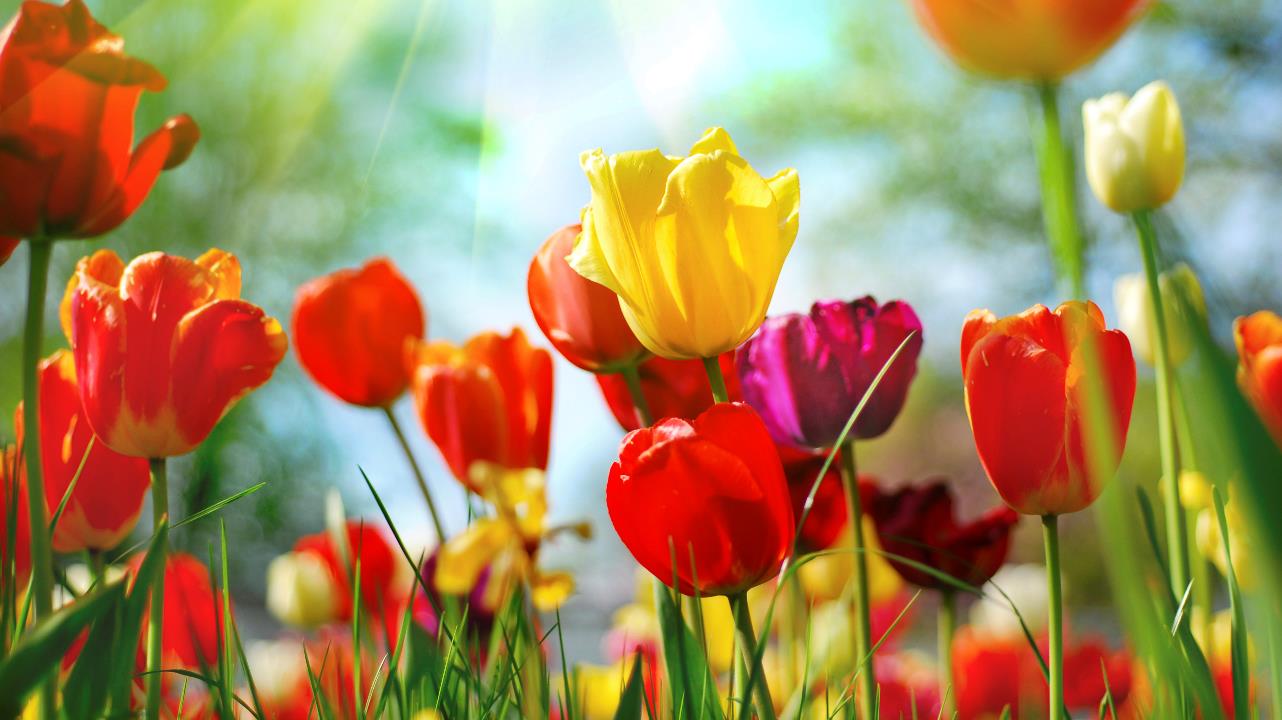 Questions?
Related Resources
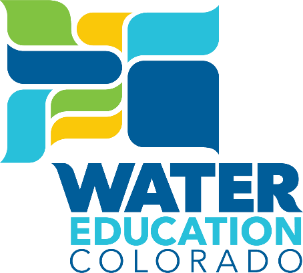 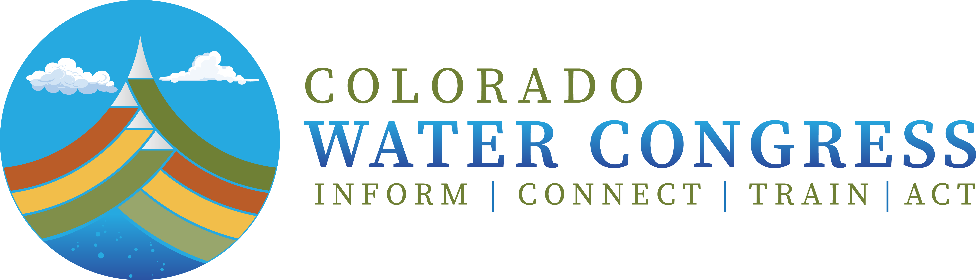 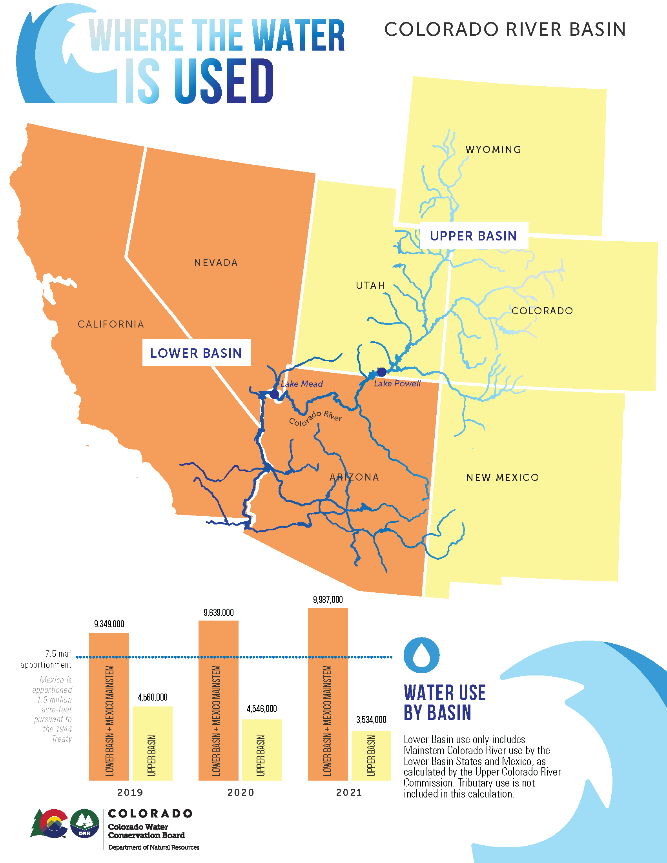 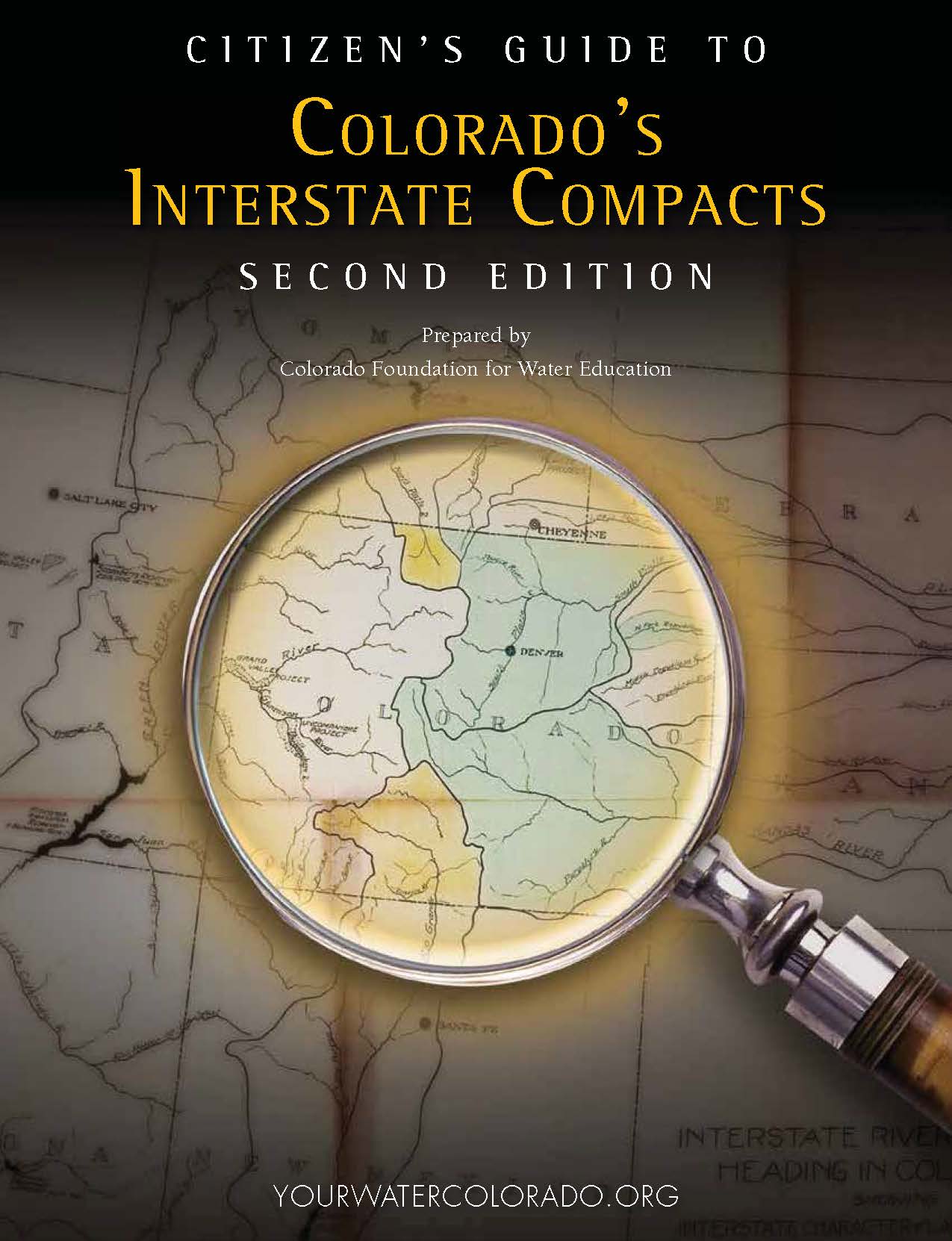 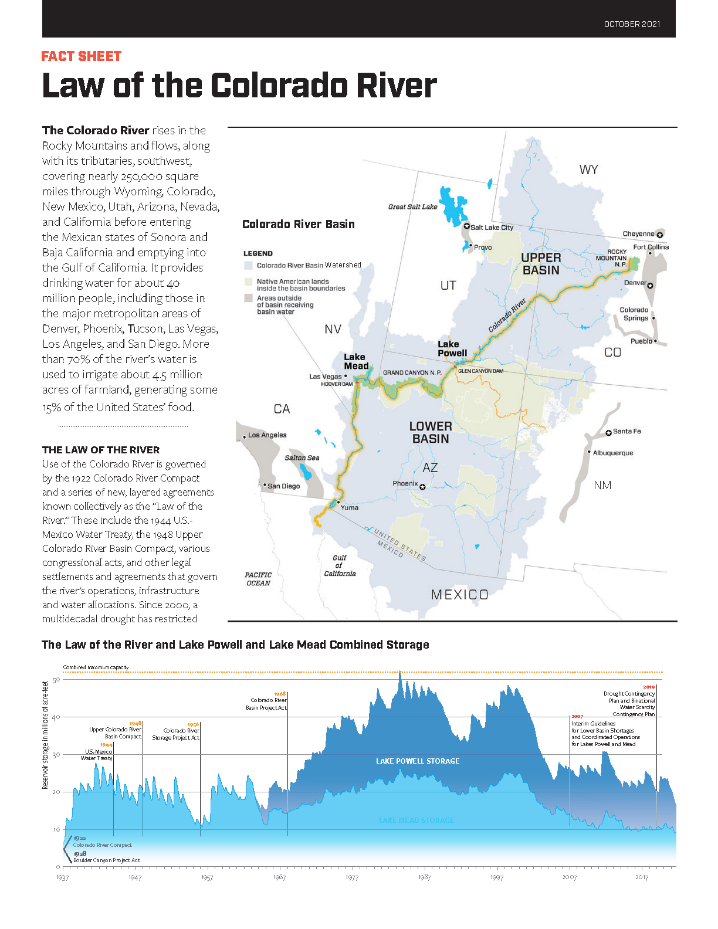 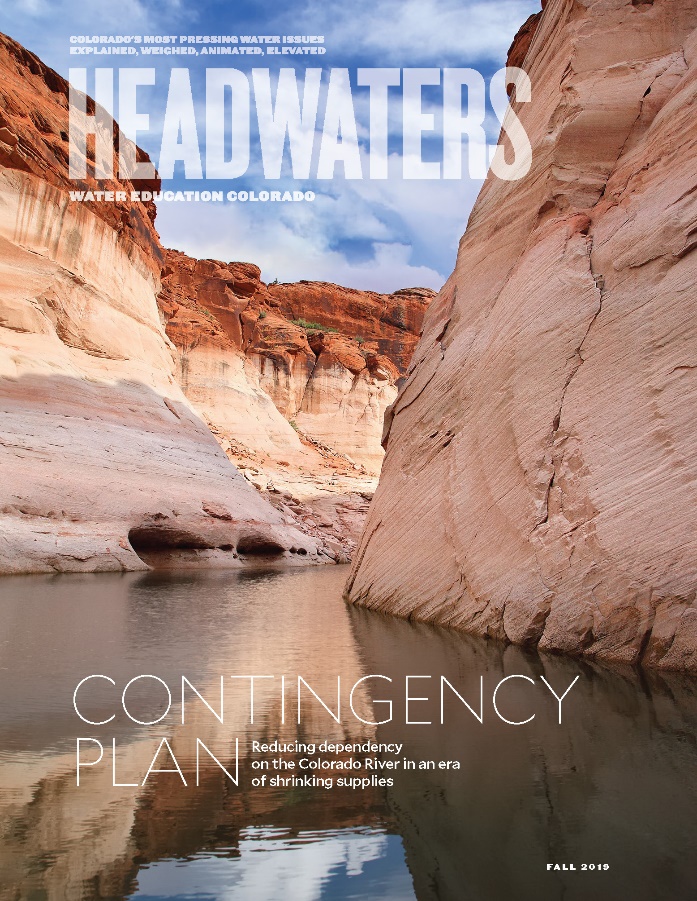 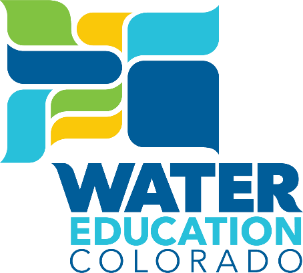 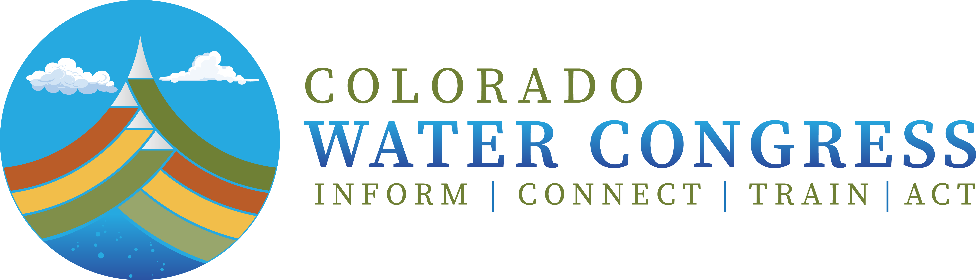 Thank you for coming!
Consider attending: June 4-5 Upper Arkansas River Basin Tour
Registration at: www.wateredco.org